OurEDA C语言沙龙2024.11.17
目录
· 内存的动态规划
· 结构体
· 链表
内存的动态规划
内存的动态规划
· 首先 为什么需要内存的动态规划?  不是dp
内存的动态规划
· 首先 为什么需要内存的动态规划?  不是dp
  静态数组：编译时分配内存，大小固定。
                   有可能造成内存溢出或浪费   int a[10] & int a[1000000000000]
内存的动态规划
· 首先 为什么需要内存的动态规划?
  静态数组：编译时分配内存，大小固定。
                   有可能造成内存溢出或浪费
  动态数组：运行时手动分配内存，大小可变。
                   存储在堆上，需要手动释放
补充：堆、栈、堆栈
· 栈
  系统自动分配 后进先出
· 堆
  手动分配 随机存取
· 堆栈 
  二者统称
· 队列*
  先进先出
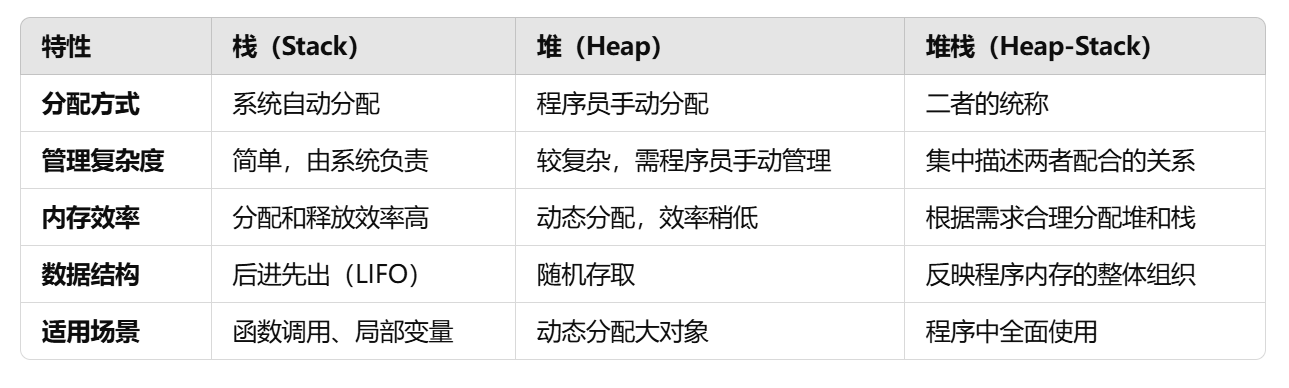 内存的动态规划
· malloc
· free
· calloc 
· realloc
内存的动态规划（malloc）
头文件：
       #include<stdlib.h>

malloc函数：
       void* malloc (size_t size);  
  具体使用时需要强制类型转化，否则引发歧义

示例：
       char* ch = (char*)malloc(sizeof(char) * size1);
       int* arr = (int*)malloc(sizeof(int) * size2);
       struct S* s = (struct S*)malloc(sizeof(struct S) * size3);
内存的动态规划（malloc）
有时会失败——返回 NULL ，故需要检查

int size;
scanf(“%d”,&size);
char* ch = (char*)malloc(sizeof(char) * size);
if(ch == NULL)
{
      printf(“NULL\n”);
	return;
}
内存的动态规划（free）
free（void*）
有动态内存分配的地方就一定会有 free 函数。
释放内存，避免内存泄漏和访问无效的内存位置。
它的参数是一个指针，指针指向的空间是动态内存分配出来的一块空间。它会释放掉这块空间，将这块空间还给操作系统。
它释放的空间一定是要动态内存分配出来的，这块空间一定是在堆区的，用 free 去释放栈区的空间，会引发异常。
原指针 -> 野指针 -> 空指针
内存的动态规划（free）
free

示例：
int size;
scanf(“%d”,&size);
char* ch = (char*)malloc(sizeof(char) * size);
//...验证...
free(ch);
ch=NULL;
内存的动态规划（calloc）
与 malloc 类似

calloc函数：
       void* calloc (size_t num,size_t size);  
  num ：元素个数       size ：每个元素的大小(byte)
  把分配的空间全部初始化为 0

示例：
       char* ch = (char*)malloc(sizeof(char) * size1);
       char* ch = (char*)calloc(size1,sizeof(char));
内存的动态规划（realloc）
realloc 的作用是对已经动态分配的一块空间再次分配。

realloc函数：
       void* realloc (void *memblock,size_t size);  

  memblock：要调整的内存地址，这块内存是动态内存分配得到的       
  size ：以字节为单位的新大小
  返回调整之后的内存起始位置（有可能变有可能不变）
  原有的内存上的数据不变
内存的动态规划（补充：开辟动态二维数组）
方法一：开辟一大块空间将二维数组当成一维数组存放起来 连续
方法二：开辟一个指针数组 每个指针再开辟一个一维数组 不是连续存储的
示例：
int** arr = (int**)malloc(size1 * sizeof(int*));
for (int i = 0; i < size1; i++)
{
	arr[i]= (int*)malloc(size2 * sizeof(int));
}
for (int i = 0; i < size1; i++)
{
	for (int j = 0; j < size2; j++)
	{
		scanf("%d", &arr[i][j]);
	}
}
结构体
结构体
结构体(struct)
       是由一系列具有相同类型或不同类型的数据构成的数据集合，也叫结构。
       将不同类型的数据存放在一起，作为一个整体进行处理。

为什么需要结构体？
  现实中不是单一的数据存在，而是作为一个整体
  排序（听说冒泡排序必考）
结构体声明
方式一：
struct student 
{
int age;  /*年龄*/
float score; /*分数*/
char sex;   /*性别*/
};
struct student zeng={20,100,’m’}; //同时初始化
printf("年龄：%d 分数：%.2f 性别：%c\n", zeng.age, zeng.score, zeng.sex );
结构体声明
方式二：
struct student 
{
int age;  /*年龄*/
float score; /*分数*/
char sex;   /*性别*/
} zeng={20,100,’m’} ; //同时初始化
printf("年龄：%d 分数：%.2f 性别：%c\n", zeng.age, zeng.score, zeng.sex );
结构体声明
方式三：
struct     //实际上系统还是会自动分配一个结构体名，只不过我们不知道叫什么
{
int age;  /*年龄*/
float score; /*分数*/
char sex;   /*性别*/
} zeng={20,100,’m’} ; //一次性
printf("年龄：%d 分数：%.2f 性别：%c\n", zeng.age, zeng.score, zeng.sex );
补充：typedef
typedef
定义一种类型的别名

常用：
typedef long long int;
typedef struct student student;
结构体初始化
方式一：声明时初始化
struct student
{
int age;  /*年龄*/
float score; /*分数*/
char sex;   /*性别*/
} ；
     struct student zeng={20,100,’m’} ;
结构体初始化
方式二：声明后初始化
struct student
{
int age;  /*年龄*/
float score; /*分数*/
char sex;   /*性别*/
} ；
     struct student zeng; 
zeng.age=20;
// 错误的：zeng={20,100,’m’} ;
结构体成员访问
方式一：直接通过结构体访问
struct student
{
int age;  /*年龄*/
float score; /*分数*/
char sex;   /*性别*/
} zeng={20,100,’m’} ; 
printf("年龄：%d 分数：%.2f 性别：%c\n", zeng.age, zeng.score, zeng.sex );
结构体成员访问
方式二：通过结构体指针访问
struct student
{
int age;  /*年龄*/
float score; /*分数*/
char sex;   /*性别*/
} zeng={20,100,’m’} ; 
struct student* handsome_man=&zeng;
printf("年龄：%d \n", handsome_man->age);
结构体长度
内存对齐
内存对齐的目的是确保数据在内存中存放时满足硬件架构的要求，从而优化内存访问速度，避免因不对齐而导致的性能损失或错误。
硬件架构
结构体长度
内存对齐
内存对齐的目的是确保数据在内存中存放时满足硬件架构的要求，从而优化内存访问速度，避免因不对齐而导致的性能损失或错误。







多数情况和最长的对齐
硬件架构
链表
链表（介绍）
为什么需要链表？
动态内存分配，节省内存，更加灵活（比动态规划更节省内存）
链表（介绍）
为什么需要链表？
动态内存分配，节省内存，更加灵活
     高效插入和删除
链表（介绍）
链表由一系列节点组成，每个节点包含两部分：数据部分和指向下一个节点的指针（或引用）

分类：
单向链表：每个节点只包含指向下一个节点的指针。
双向链表：每个节点包含两个指针，一个指向下一个节点，一个指向前一个节点。
循环链表：最后一个节点的指针指向第一个节点，形成一个环。
链表（创建）
创建节点
struct Node
{
int data;
struct Node* next;
};
                                                                Node
链表（创建）
创建链表 （可以一起写一写）
struct Node* create(int n) {
	struct Node* head = NULL;
	struct Node* p = NULL;
	struct Node* node = NULL;
	head = (struct Node*)malloc(sizeof(struct Node));
	p = head;
	for (int i = 0; i < n; i++) {
		node = (struct Node*)malloc(sizeof(struct Node));
		scanf("%d", &node->data);
		p->next = node;
		p = node;
	}
	p->next = NULL;
return head;
}
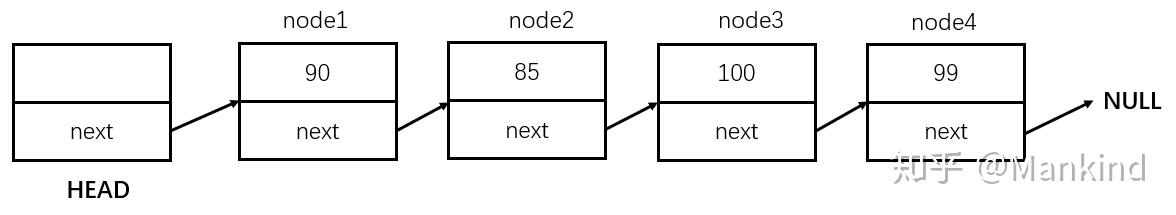 链表（增删改查）
查找元素（修改元素）
链表的存储在内存当中是不连续的 每次都要从头开始找
struct Node*(int n,struct Node* head){
struct Node* p=head;
if(p->data==n) return p;
else{
while(p->next!=NULL){
p=p->next;
if(p->data==n) return p;
}
return NULL;
}
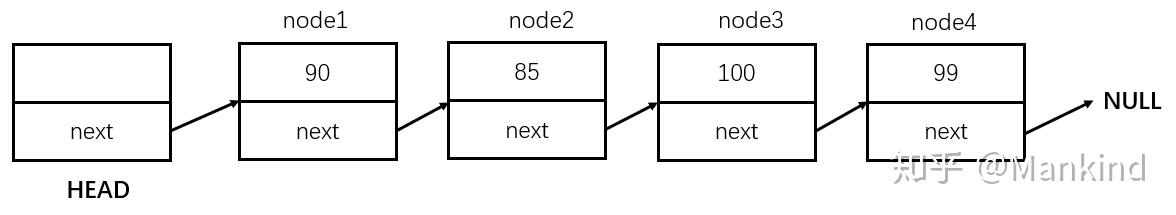 链表（增删改查）
插入元素
前一个节点是p，后一个节点是q

......                                                                                                                        ......





node->next=p->next;
p->next=node;
( 能否对调？)
p
q
node
链表（增删改查）
删除元素
前一个节点是p，后一个节点是q

......                                                                                                                        ......





p->next=node->next;
free(node);
node=NULL;
p
q
node
链表（补充）
双向链表





循环链表
最后一个结点的next指向头结点
p
q
C语言总复习
C语言特点
性能高效
接近硬件
速度快
无论是程序设计竞赛还是学单片机，都很重要

模块化
提高代码可读性、复用性、可维护性
理论上是万能的
可以自己造轮子

C语言能帮助我们更好地理解和控制代码
自学Python用来打数模竞赛只花了一个下午
变量
常用变量：
· bool
· char 
· int
· long long
· float
· double
变量
表示范围：
· int 10^9
· long long 10^18
· float 小数点后7位
· double 小数点后15位

对浮点数判断
float a=1.2345678;
// 错误写法 if(a==1.2345678){}
if(a-1.2345678<1e-7){}
变量
整数数字默认是 int
小数数字默认是 double
字符串默认是 const char*
为什么 char* ch=”114514”; 可以呢？
变量
整数数字默认是 int
小数数字默认是 double
字符串默认是 const char*
为什么 char* ch=”114514”; 可以呢？
历史遗留问题
实际上用 ch 仍然不可修改字符串的内容
前缀
const：
总是用来修饰后面的东西 非常的可以赋值给常的 常的不能赋值给非常的

int x=10,int y=20;

const int* a=&x ; // a 可以修改，a 指向的 int 值不能修改
a=&y;
//*a=20;

int* const a=&x;
//a=&y;
*a=20;
前缀
extern：
具有外部链接性，即可以被其他文件访问，跨文件使用
常在 .h 文件中使用
前缀
static：
作用：
对局部变量：扩展其生命周期，整个程序运行期间有效，但其作用域仍仅限于声明所在的函数。
对全局变量或函数：限制其作用域，仅在声明所在的文件内可见（即内部链接性）。

示例：
void func() {
    static int count = 0;  // 静态局部变量，生命周期为整个程序 只在创建时初始化 后续不再初始化
    count++;
    printf("%d\n", count);
}
int main() {
    func();  // 输出 1
    func();  // 输出 2
}
变量作用域
局部变量
{}内为其作用域

全局变量
在该文件中都可以使用

对于同名变量，小作用域的变量会在其作用域中覆盖大作用域的变量。
变量生命周期
生命周期在其作用域内
创建时开始，函数调用结束时释放

static
字符串
字符串在c语言中有两种形式char*和char[]，这里简单分辨下两者之间的不同。

“HelloWorld!”是字符串常量，实质是指向常字符的指针，不可修改。

char* c1=”HelloWorld!”中，c1指向代码段中的常量，只读不写，且常量相同，指向的地址也相同。
char c2[]=”HelloWorld!”中，c2指向堆栈段中的数据，可读可写，相当于把代码端的数据拷贝了出来。
字符串
头文件
#include<string.h>

strlen
strcat
strcmp
strcpy
字符串（strlen）
头文件
#include<string.h>

size_t strlen(const char *str);
str：指向一个以 \0 结尾的字符串。
返回字符串的长度（不包括终止字符 \0）
字符串（strcat）
头文件
#include<string.h>

char *strcat(char *dest, const char *src);
dest：目标字符串，必须有足够的空间容纳追加的字符串。（否则会溢出）
src：要追加的字符串。
将一个字符串追加到另一个字符串的末尾。返回目标字符串 dest 的指针。
字符串（strcmp）
头文件
#include<string.h>

int strcmp(const char *str1, const char *str2);
str1：第一个字符串。
str2：第二个字符串。
按字典序比较两个字符串的大小。
如果 str1 等于 str2，返回 0。
如果 str1 小于 str2，返回负值。
如果 str1 大于 str2，返回正值。
字符串（strcpy）
头文件
#include<string.h>

char *strcpy(char *dest, const char *src);
dest：目标字符串，必须有足够的空间容纳源字符串。（否则会溢出）
src：源字符串。
将源字符串复制到目标字符串。
返回目标字符串 dest 的指针。
结构体
结构体可以看作是一种几个基础类型复合的类型。
运算符
+
-
*
%：取模
/：除法，向下取整数
向上取整？
运算符
+
-
*
%：取模
/：除法，向下取整数 a/n ;
向上取整？
(a+n-1)/n ;
条件语句
if - else - if else
if依据后面的条件语句的结果进行判断，非0为真，0为假
if会优先和近的else组合

if()
{...}
if()
{...}
else
{...}
条件语句
switch - case - default
注意：每种情况下都要有break，否则将会持续执行。
          case只是入口，只在进入时判断

switch(ch){  
	case 'a':
		//...
		break;
	case 'b':
		//...
		break;
	default:
		//...
}
循环语句
while(){}
先判断，再执行
while 依据后面语句的结果进行判断，非0为真，0为假

do{ }while();
不判断，先执行一次
再依据while后面语句的结果进行判断，非0为真，0为假

for(;;){}
先判断，再执行
适用于控制执行的次数
循环语句（for）
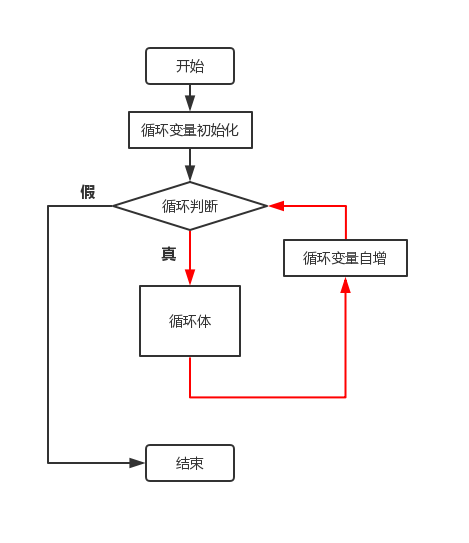 for(int i=0;i<n;i++){}

流程
一、进入时先进行第一步初始化
二、再进行判断，判断成功进入{}，判断失败跳出
三、{}代码块完成后执行第三步
四、重复第二步和第三步

跳出时 i 等于多少？
循环语句（for）
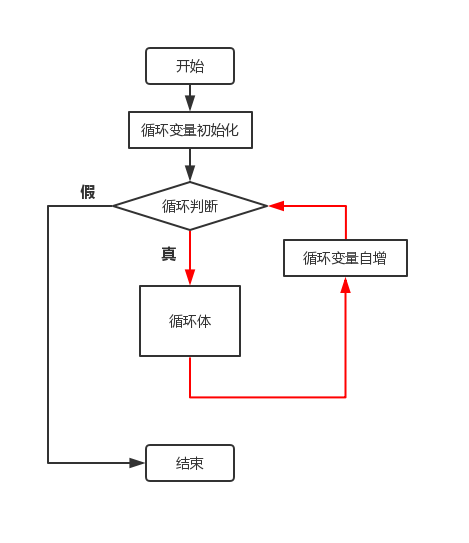 for(int i=0;i<n;i++){}

流程
一、进入时先进行第一步初始化
二、再进行判断，判断成功进入{}，判断失败跳出
三、{}代码块完成后执行第三步
四、重复第二步和第三步

跳出时 i 等于多少？
i==n
循环语句（for）
for 中参数可缺省
int i=0;
for(;;)
{
if(i>=10)
break;
{...} // 需要执行的代码
i++;
}
跳转语句
break
跳出当前语句 {}

continue
在 条件语句 中表示什么都不做（替代空语句）；
在 迭代语句 中表示 直接进入下一轮循环，不执行完当前循环 。

goto（非常非常不建议，不过学的时候可以试着玩一下）
goto任意位置
函数
函数结构
返回类型 函数名（参数）
{
函数体
}

参数：形式参数
实际调用时会创建一个形参，传入实际参数，将实际参数赋值给形参

函数体有返回时会再创建一个参数
函数（内联函数）
inline：
提示编译器将函数调用直接展开为函数体代码，从而避免函数调用的开销。

提高程序执行效率（整体代换而不是用函数调用)

递归函数不能内联
指针
*
一种是声明指针
一种是取地址中的值

&
取变量的地址

常量指针（不能修改指针指向地址中的值）const int * ch;
指针常量（不能修改指针的值）  int * const ch;
常量指针常量（既不能修改指针指向地址中的值，又不能修改指针的值）const int* const ch;

结构体指针访问内容时 ->
指针
数组与指针
数组的变量名就是该数组的首地址
数组的下标就是地址的位移量

int array[3]={0,1,2};
int value;

value=array[0];
value=*(array+0);

value=array[2];
value=*(array+2);
指针
示例：（说起来有点拗口，但是多用用就好了）
int p;

int *p;  // int* p;
int p[3];  //  我们知道p是指向这块地址首地址的指针

int *q[3];  // int* q[3]; 按结合关系应该这样写更好看
int (*q)[3];
int q[3][3];  //  q[1][2] 等价于 *(*(q+1)+2)  后面加n，实际上位移量为n乘以前面指向的类型的大小
int **q;  //  (int *)* q

int p(int);  //  函数
int（*p)(int);
指针(二维数组) p[3][5]
*(p+0)+0
*(p+0)+1
p[0]  (int*)
p[0][1]  (int)
p  (int**)
p[0][0]  (int)
*(*(p+0)+0)
*(p+0)
*(*(p+0)+1)
p[1]  (int*)
p+1  (int**)
*(p+1)
p[2]  (int*)
p+2  (int**)
scanf 与 printf
scanf(“输入格式”，变量地址);
printf(“输出格式”，变量);

注意格式一定要一致

实际处理的都是字符（内部加工）
scanf(“%d”,&a)；
printf(“%d”,a);
scanf 与 printf
%d 用来输入和输出int
%lld 用来输入和输出long long int
%o 用来输入和输出八进制整数
%x 用来输入和输出十六制整数，字母小写
%c 用来输入和输出单个字符
%s 用来输入和输出一串字符串
输入时遇空格，制表符或换行符结束
printf（"%s","%d%f",a,b）;输出 %d%f
%f 用来输入和输出float，输出double
%lf 用来输入和输出double（double输出用%f和%lf都可以）
%m.nd  右对齐 m用于在d位数小于m时补空格（右对齐）d位数大于m时忽略
.n用于在d位数小于n时补0（右对齐）d位数大于n时忽略
%-m.nd  左对齐
scanf 与 printf
int a=1;
printf（“%d %d %d”,a++,a++,a++）;
输出结果？
scanf 与 printf
int a=1;
printf（“%d %d %d”,a++,a++,a++）;
输出结果？
不确定
可能为 1 2 3
可能为 3 2 1 （大概率）
可能为 1 3 2
......
不同编译器或不同编译选项下，输出可能会不同。
即使在同一个编译器中，不同版本或优化级别可能也会导致不同结果。
感谢大家的聆听欢迎大家加入OurEDA
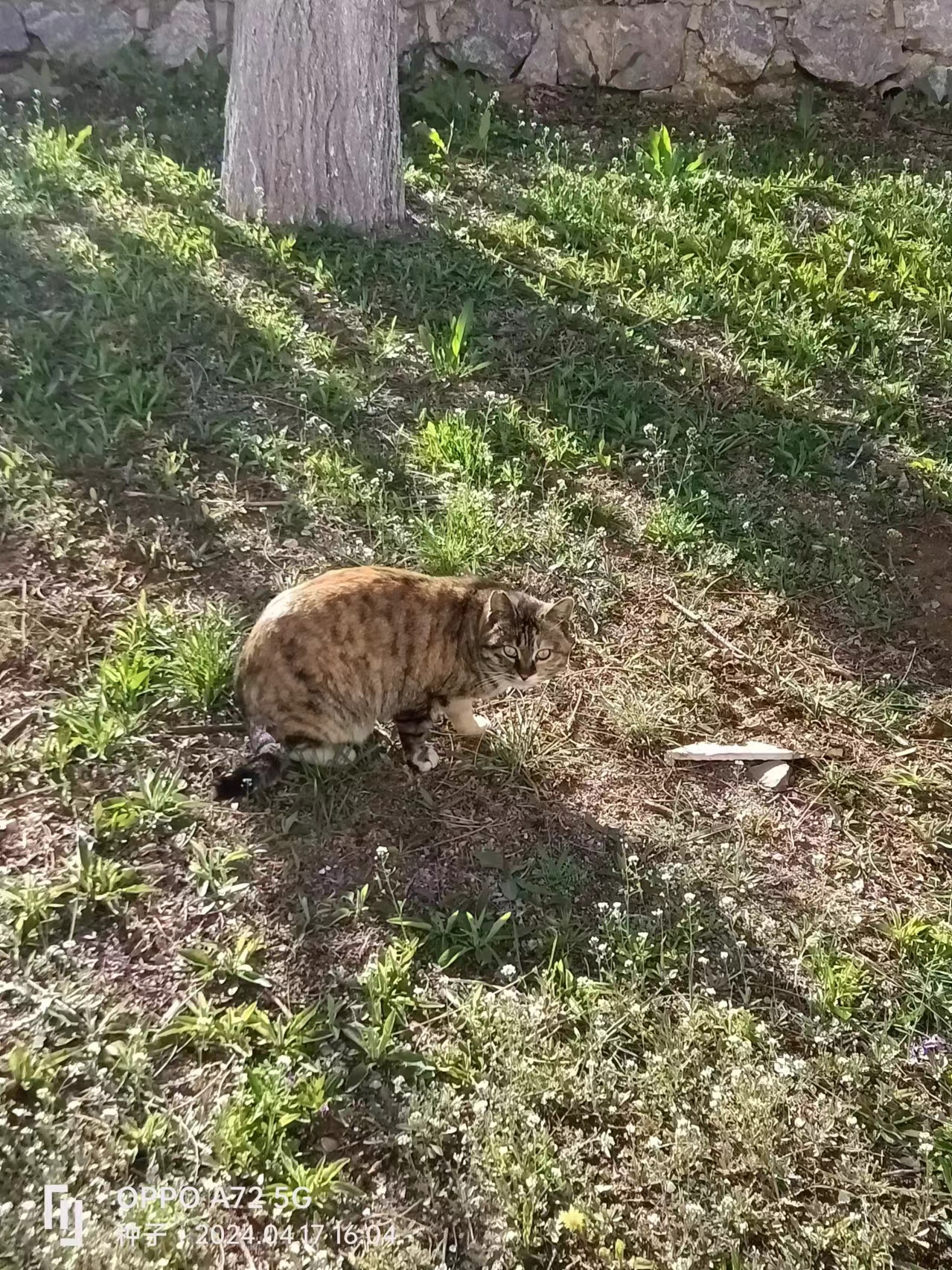 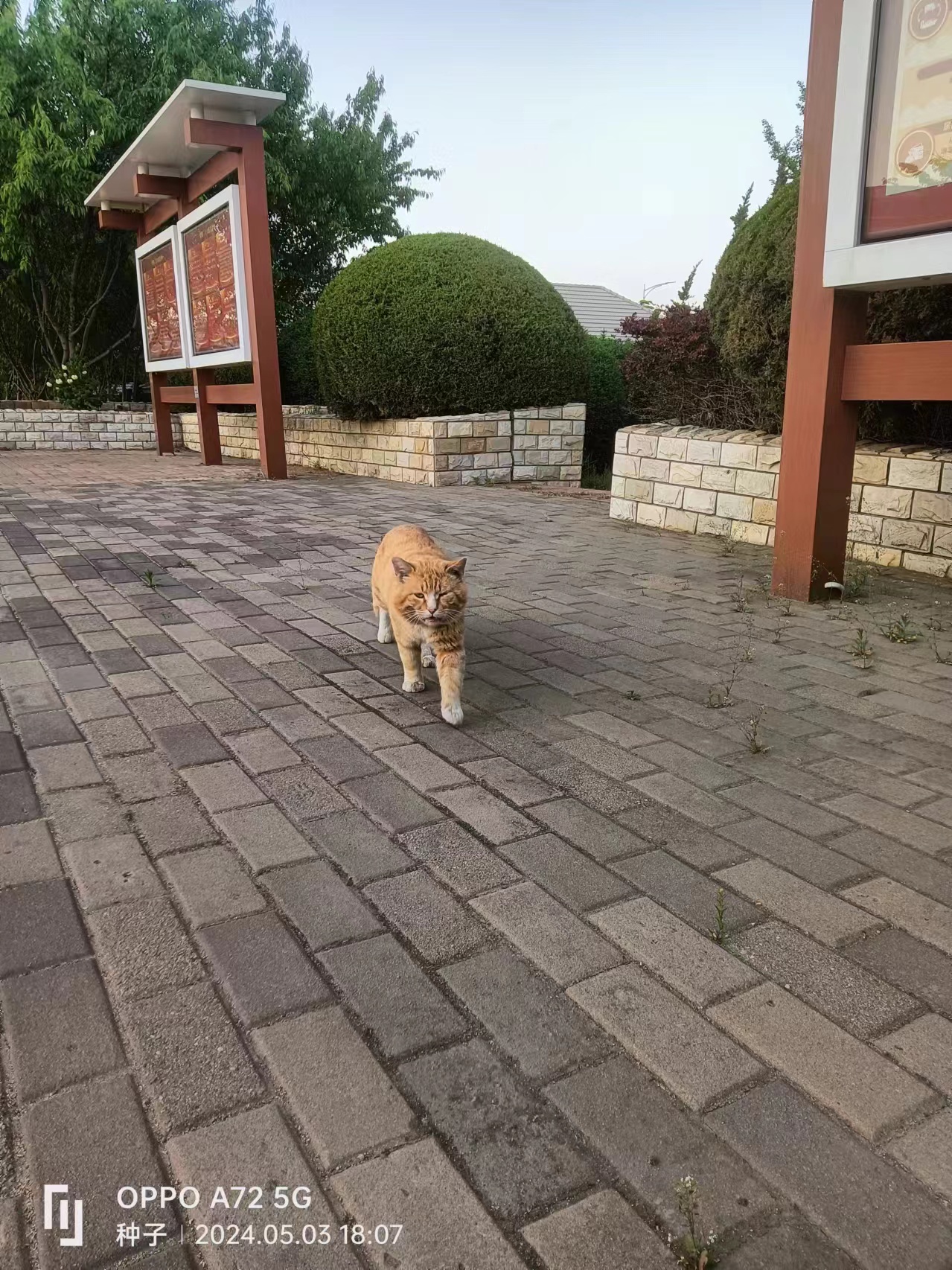 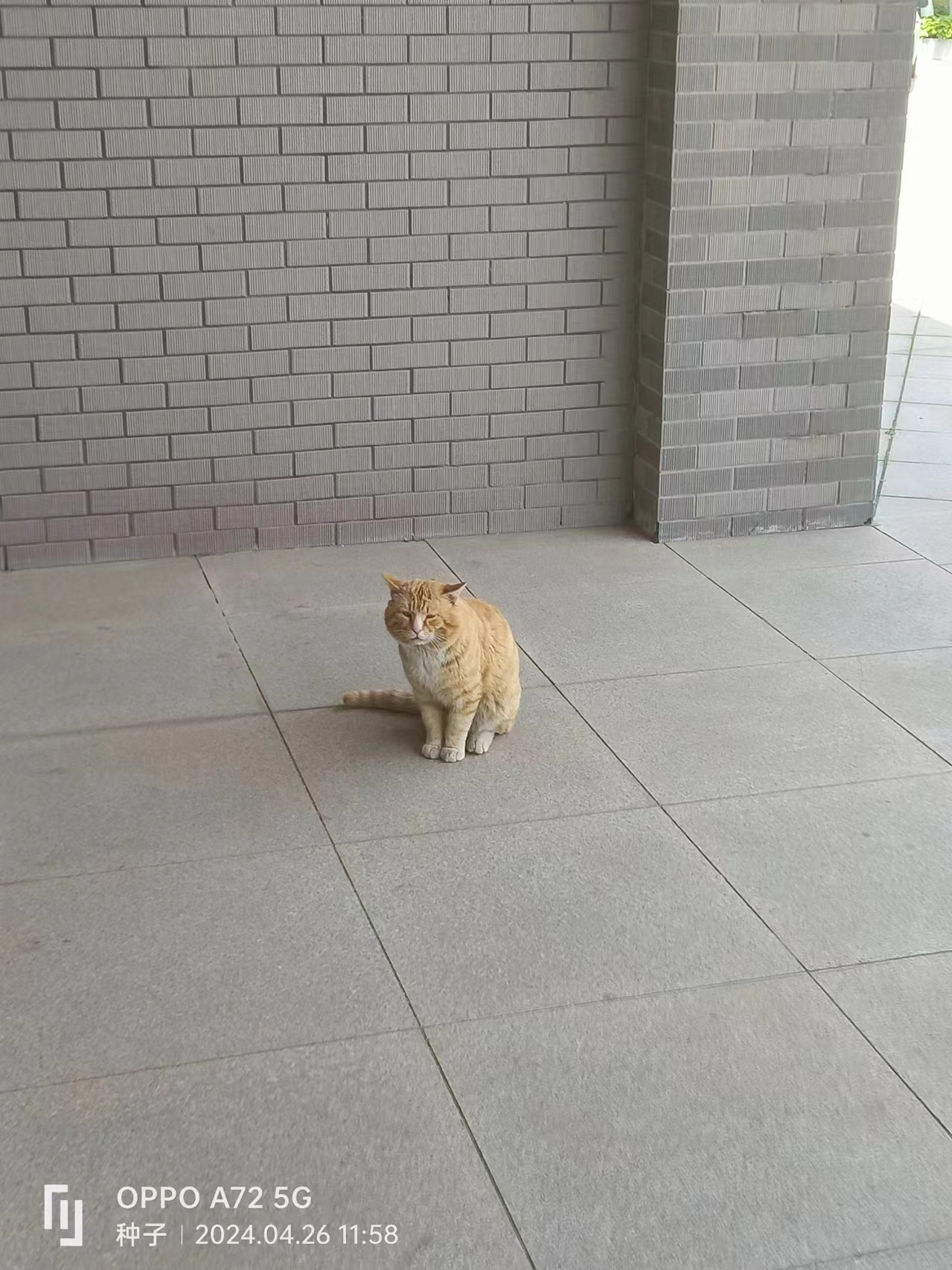 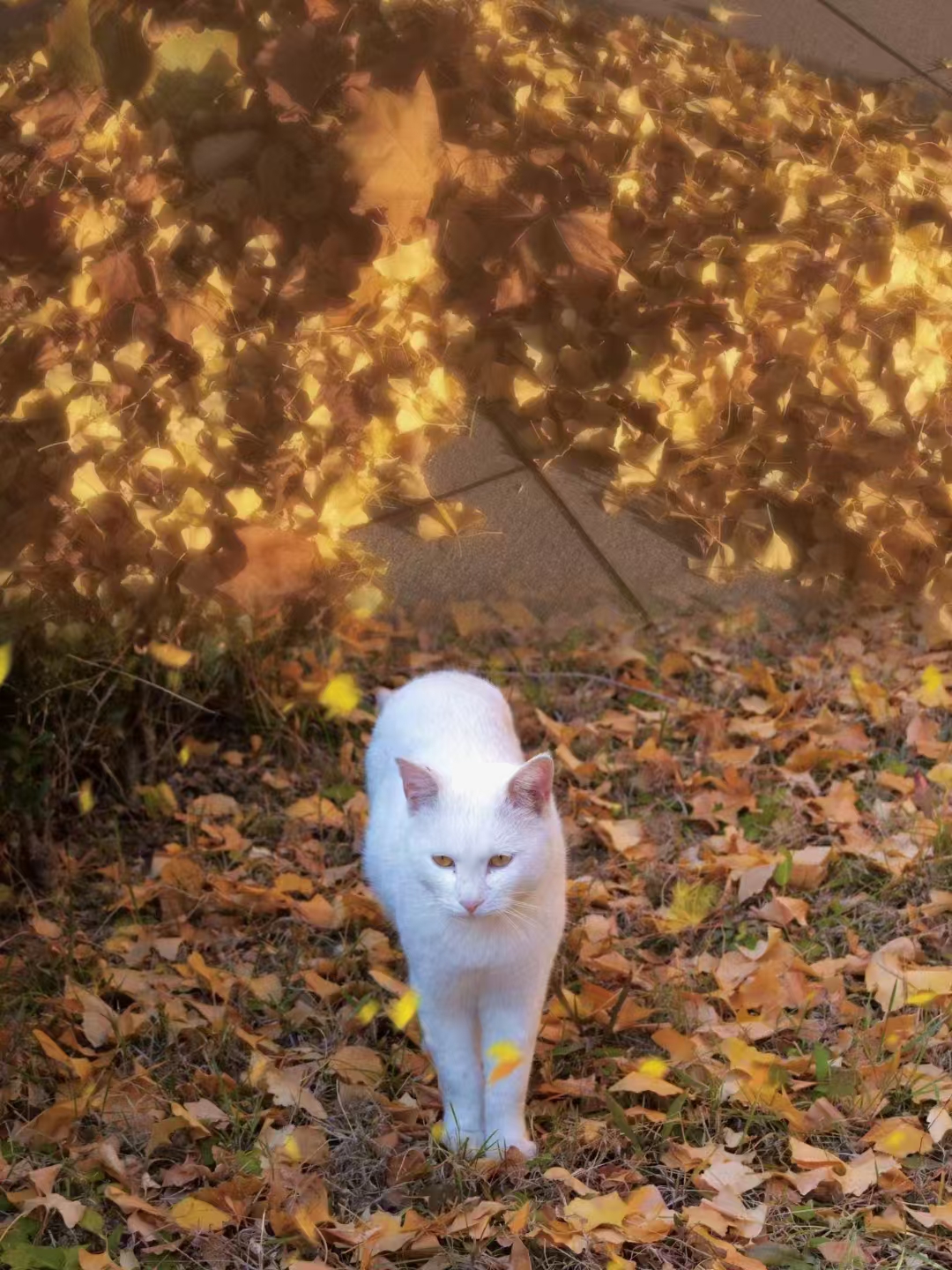 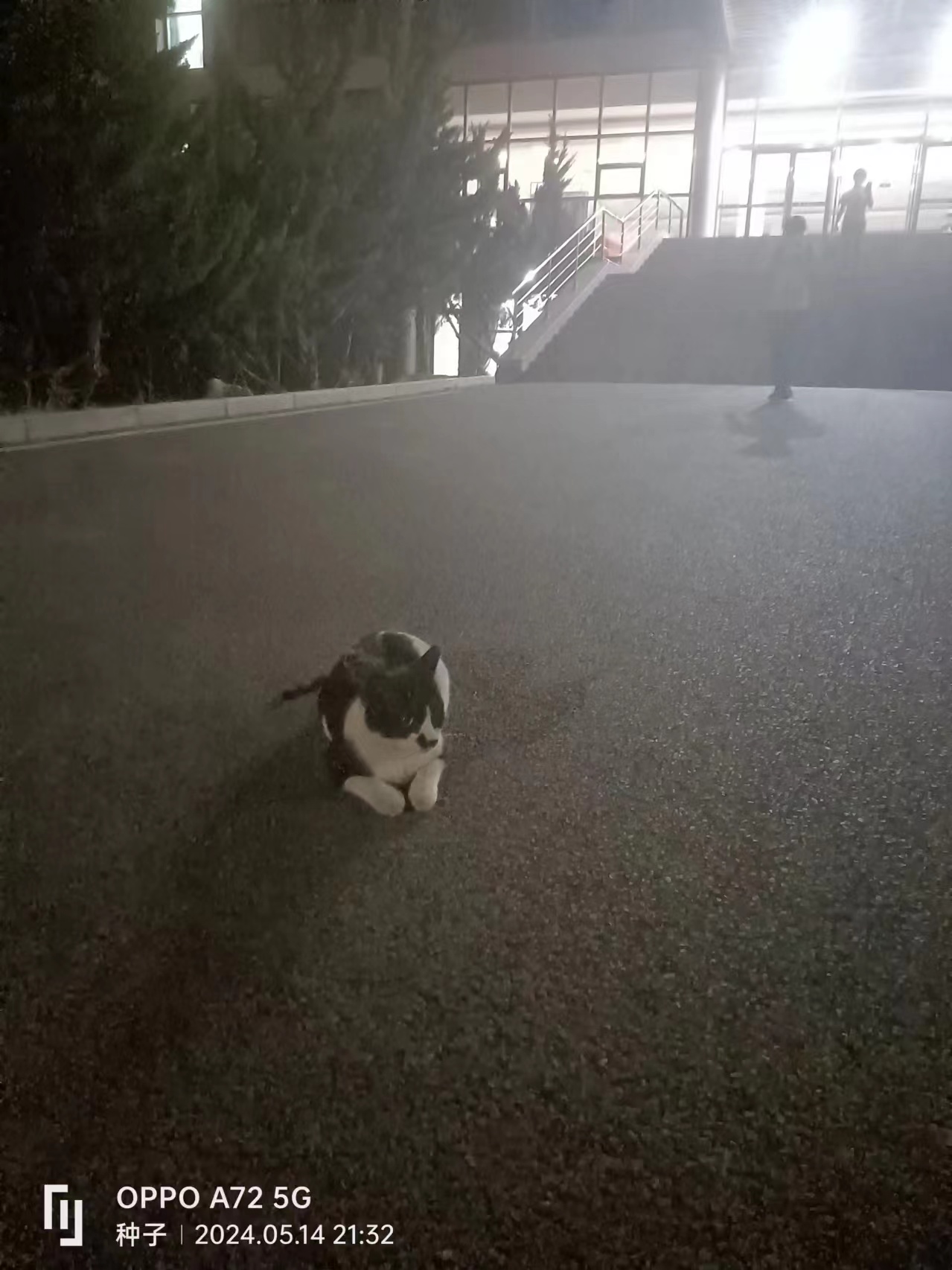 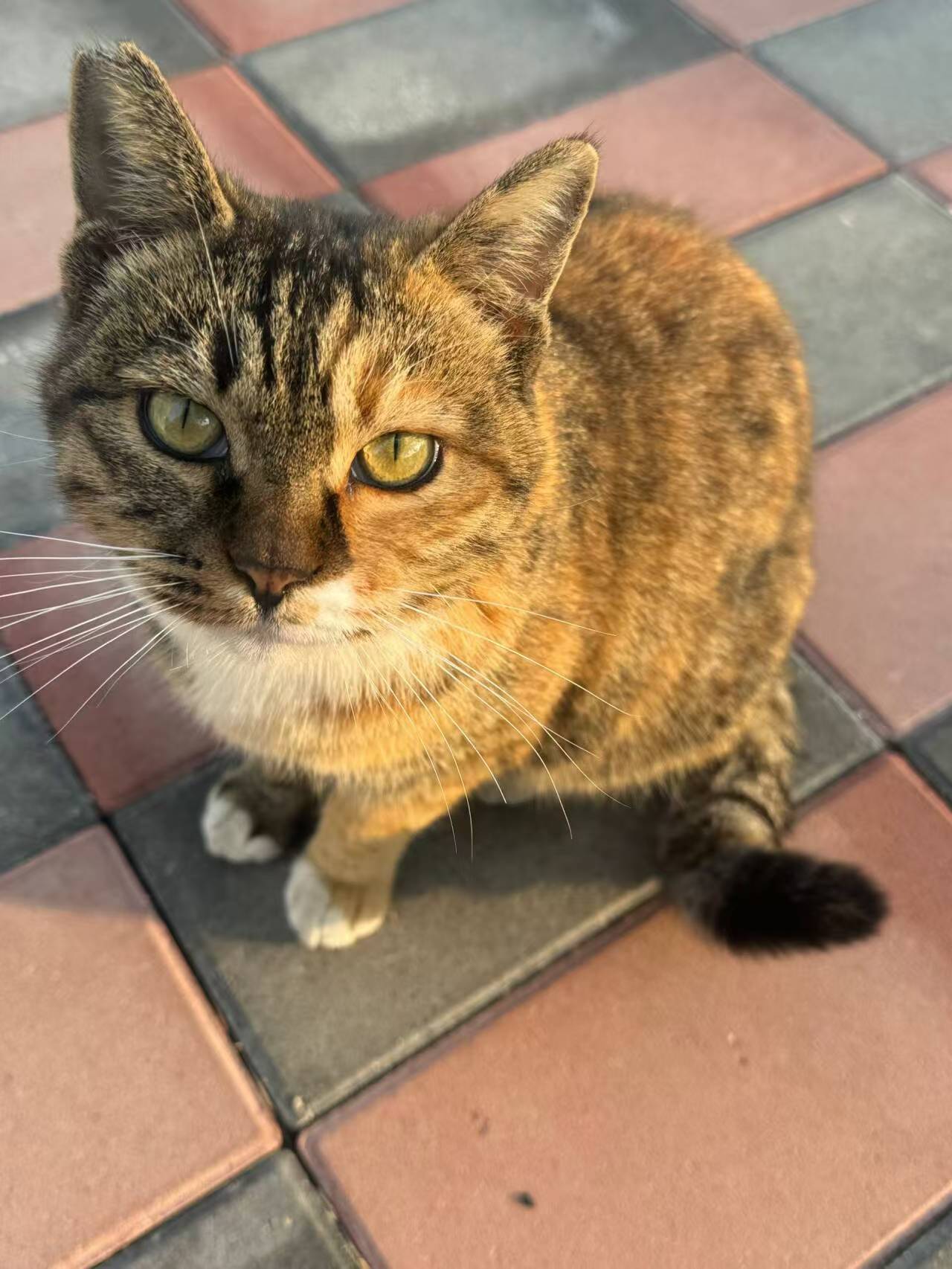 感谢大家的聆听欢迎大家加入OurEDA
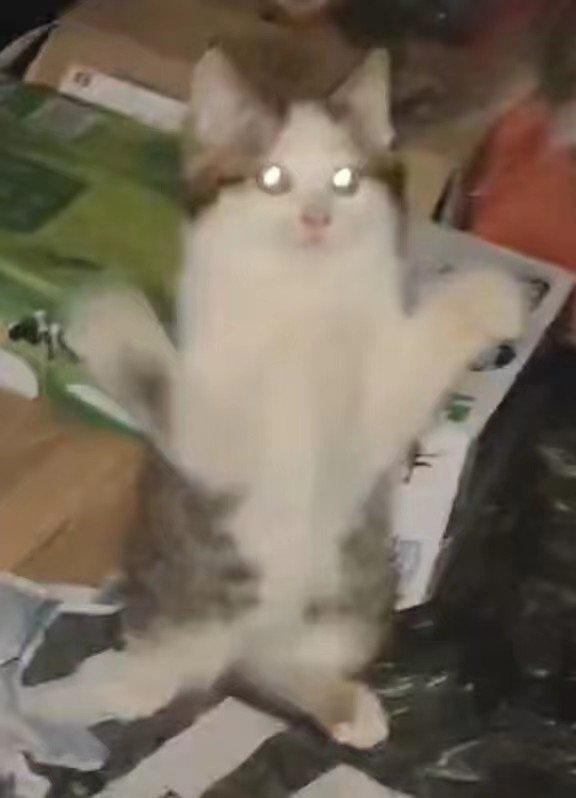 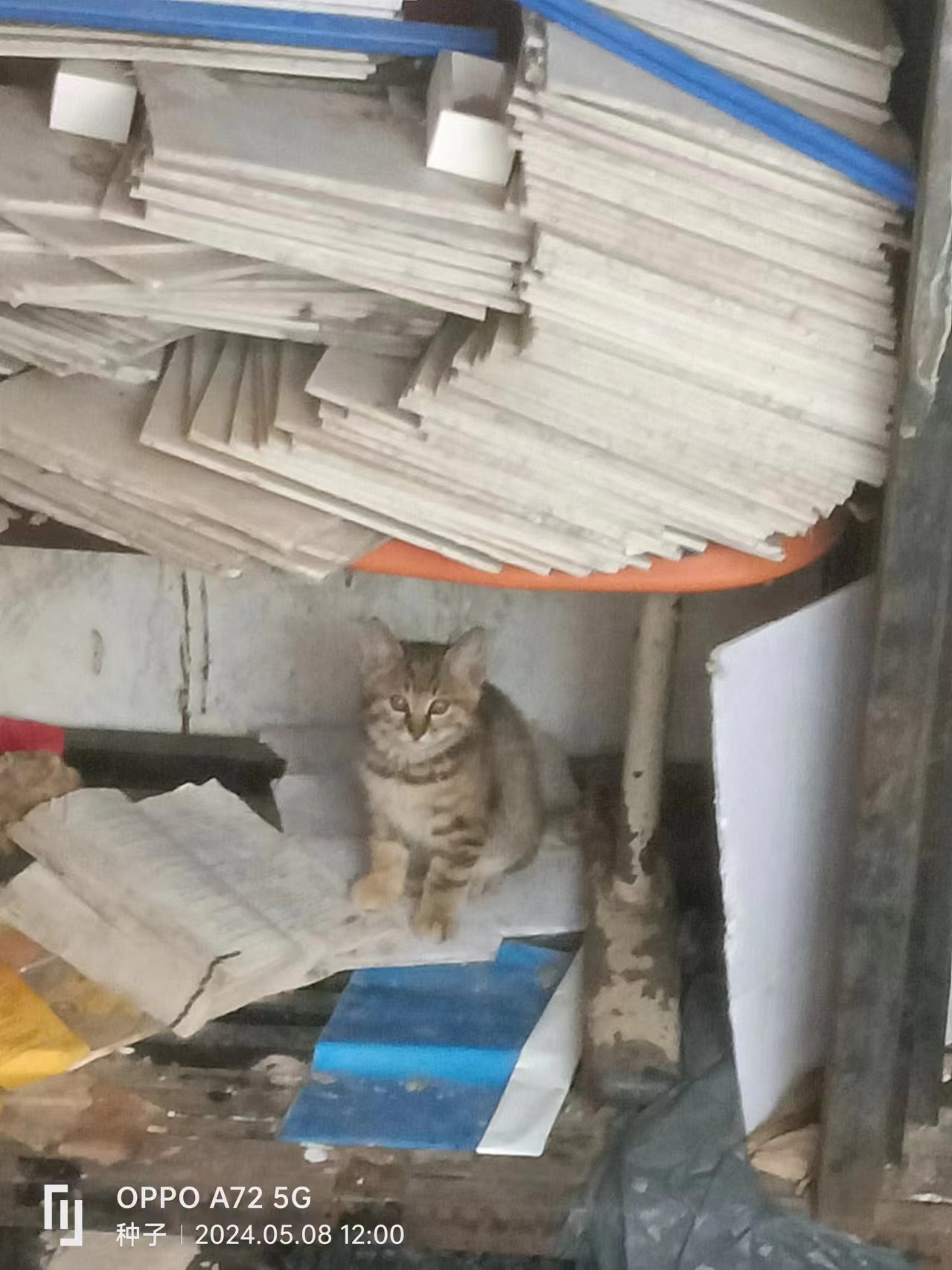 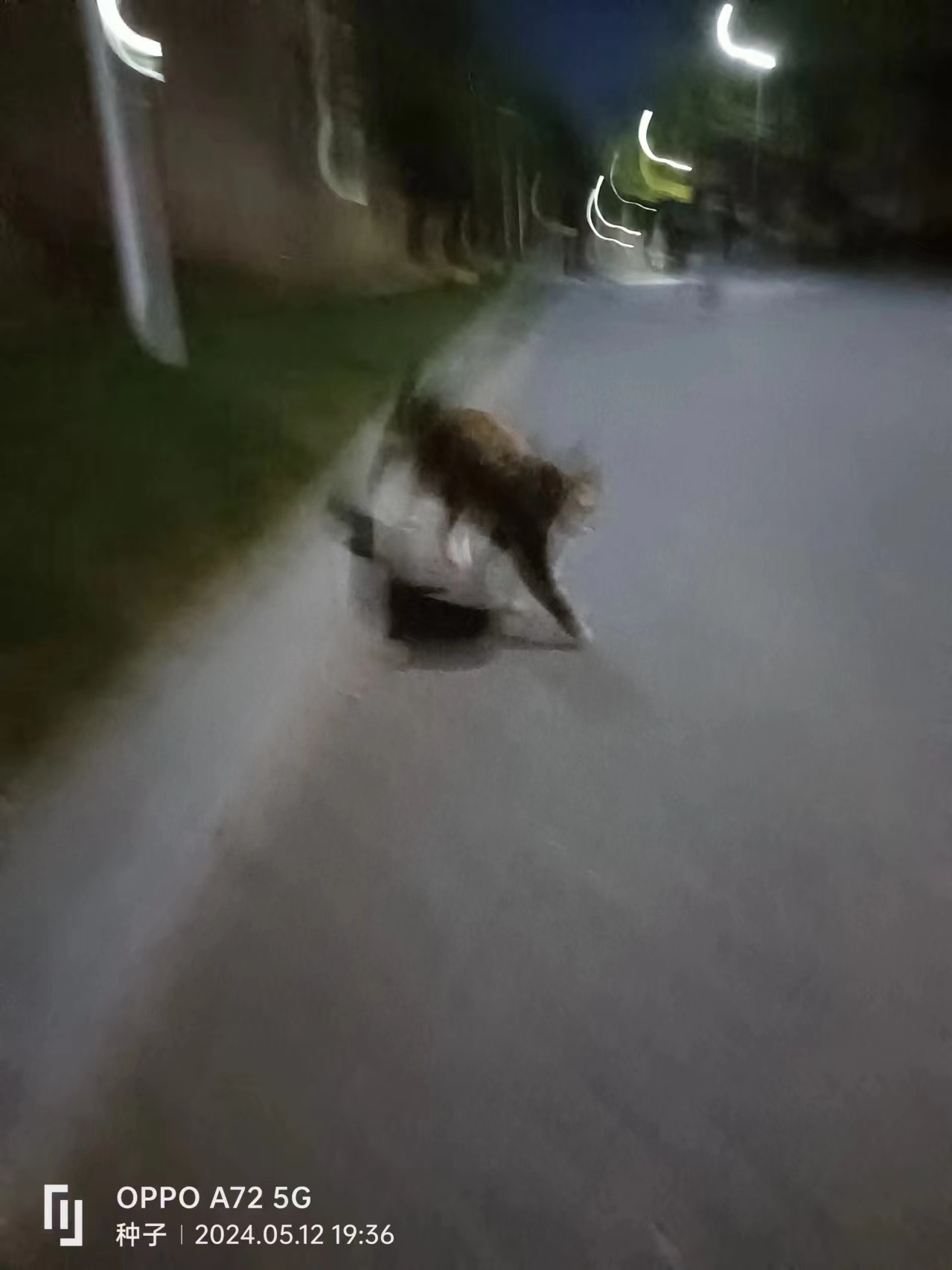 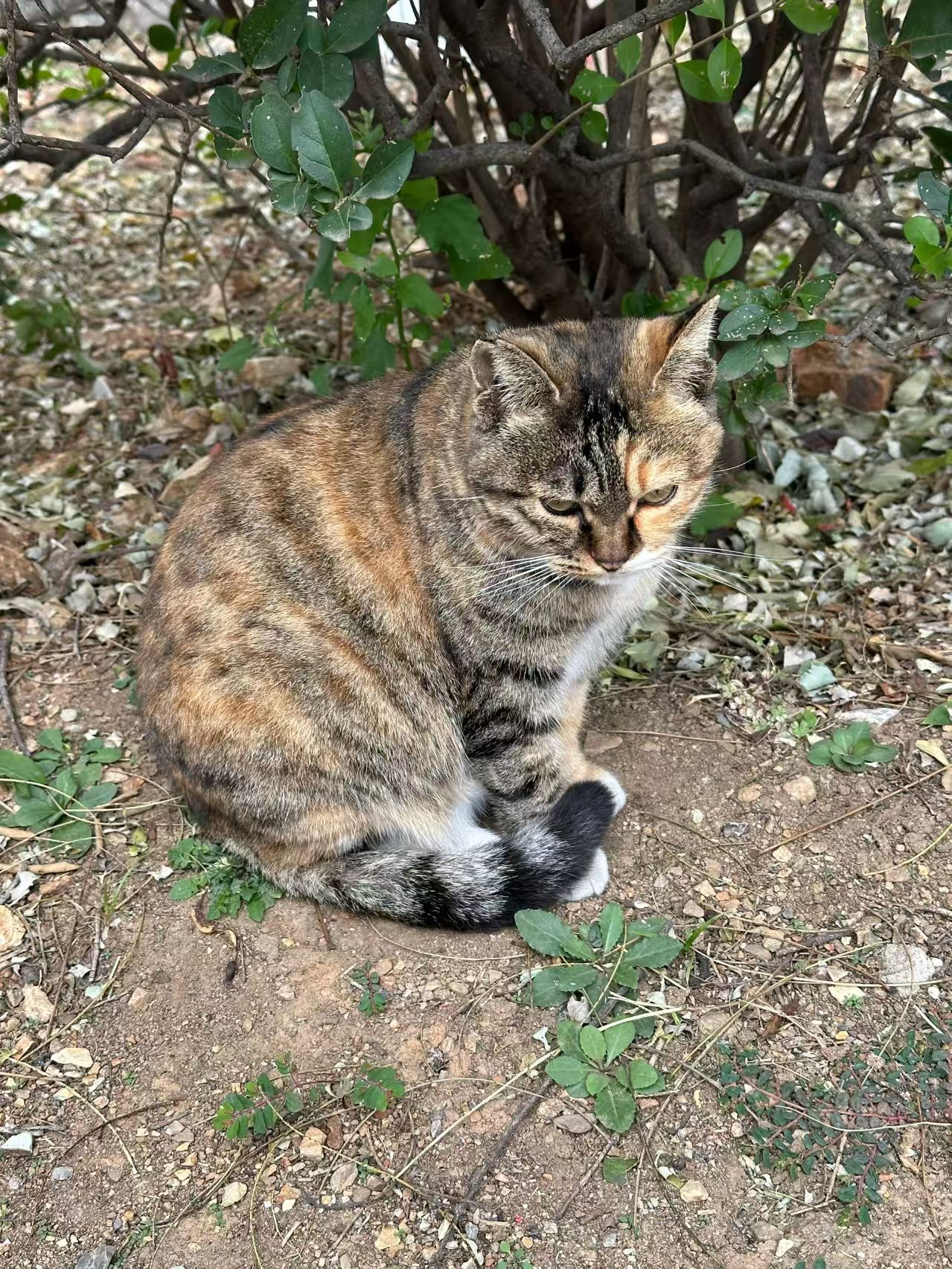 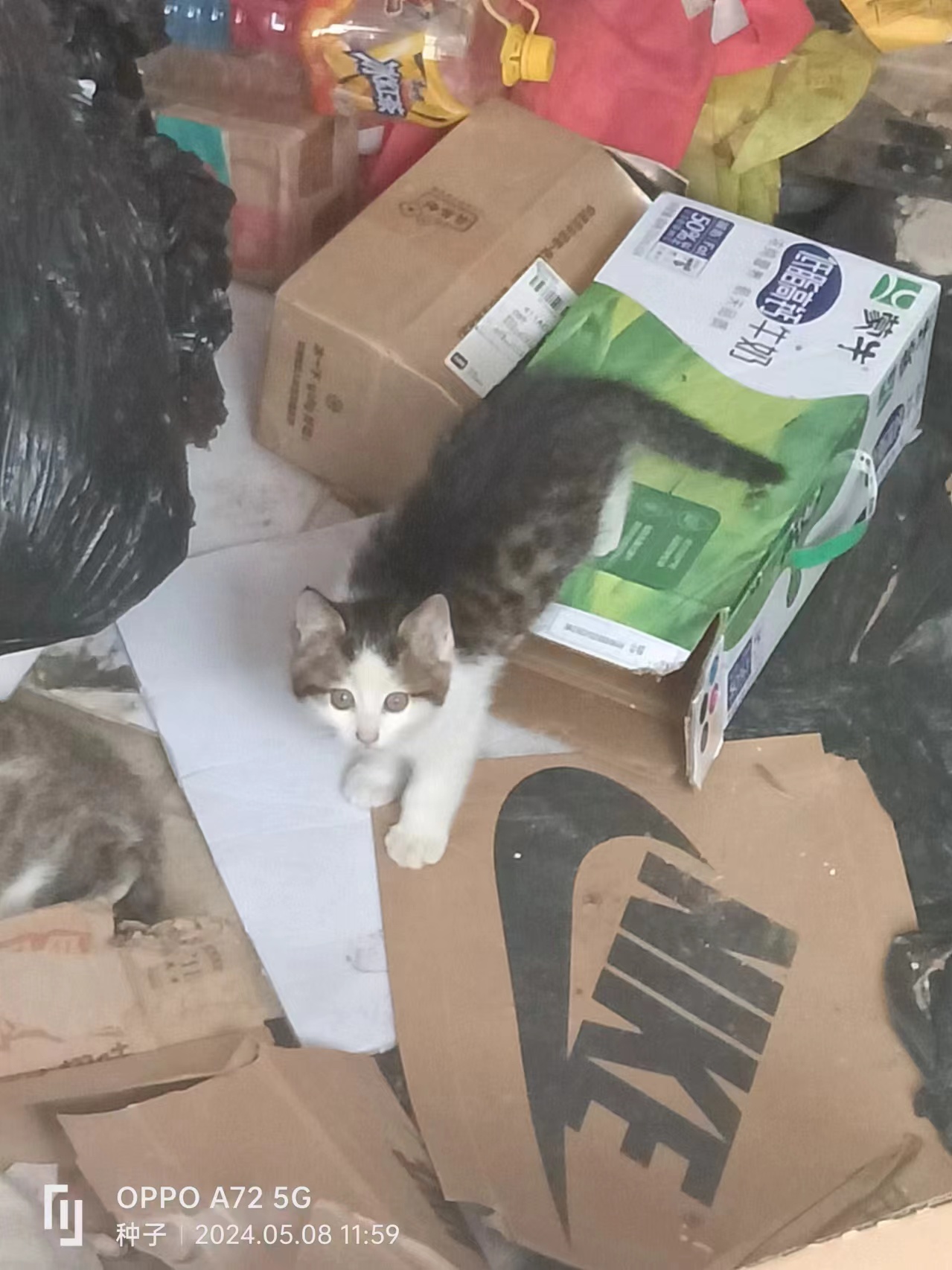 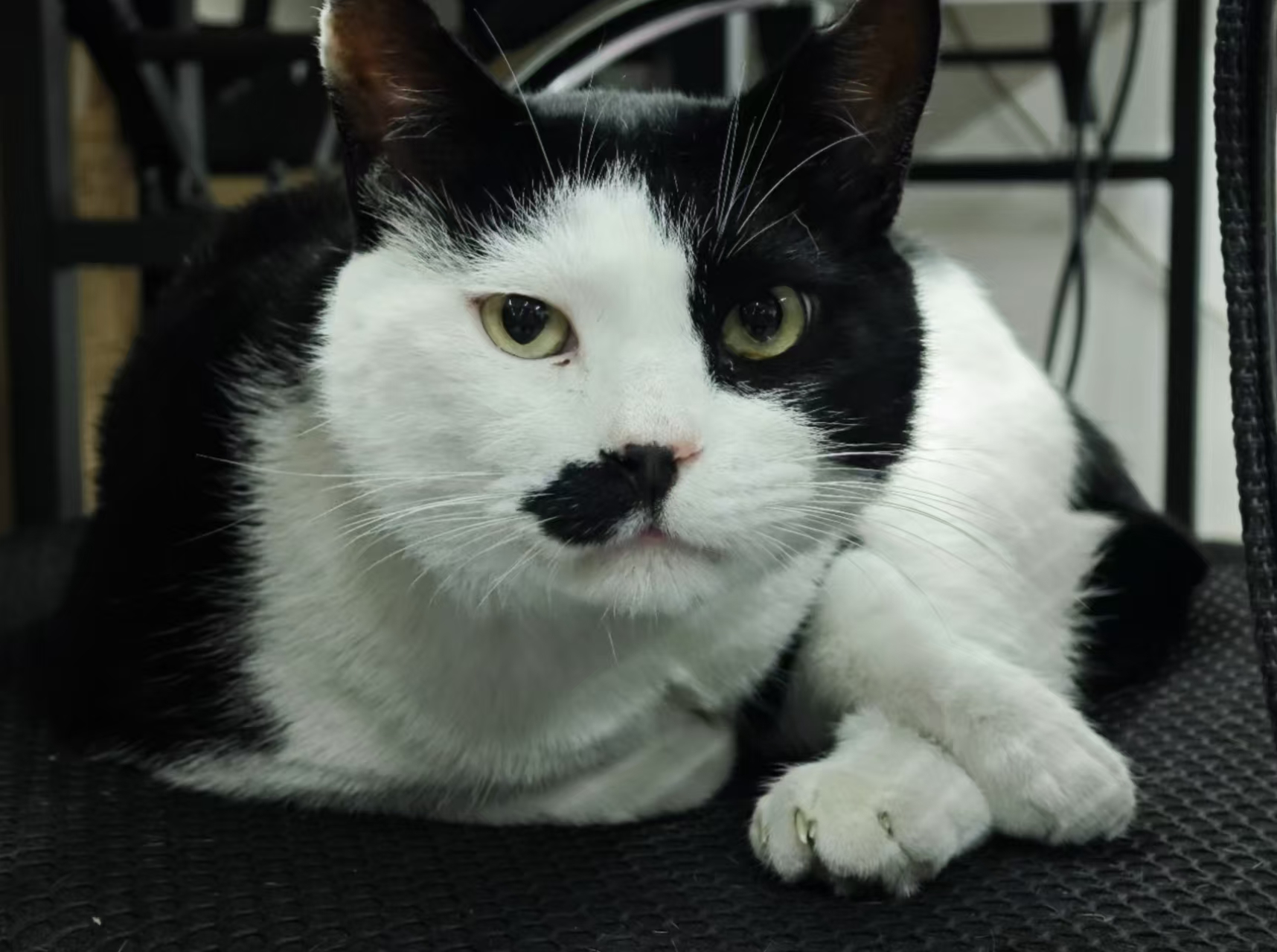 [Speaker Notes: 在幻灯片放映模式下，选择箭头访问相应链接。]